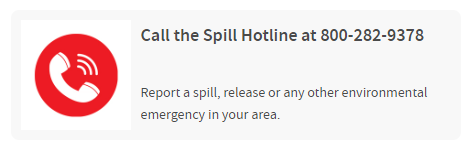 Ohio EPA Stormwater
Program Manager
Jason Fyffe
614-728-1793
SW Technical Assistance
Statewide SW Coordinator
SW Permitting
District Stormwater Coordinator(s)
Justin Reinhart
614-705-1149
Supervisor
Wesley Sluga
614-644-2141
(NWDO)
Lynette Hablitzel
419-373-3009
What We Do: Complaints, Site Inspections, MS4 Audits
Technical Specialist
VACANT
Michael Joseph
614-752-0782
construction/industrial
What We Do: Construction permit: BMP design, calculations, coverage requirements, SWP3 reviews , technical education, Rainwater Manual
Anthony Robinson
514-728-3392
ms4/industrial
What We Do: What we do: construction, industrial, and municipal coverage submittals, processing, renewals, transfers, and terminations. Industrial sampling and no exposure certification. MS4 annual reports. STREAMS NOI and NOT forms.
Primary Contacts
email address: first.last@epa.ohio.gov
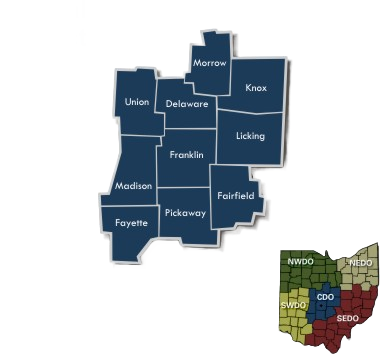 Central District
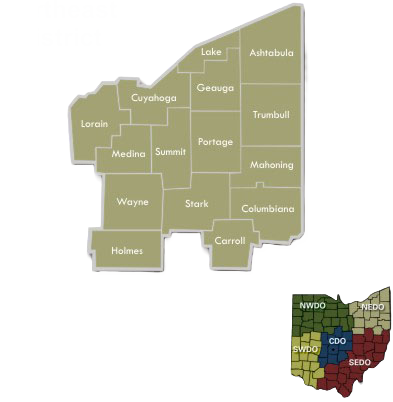 Northeast District
Northwest District
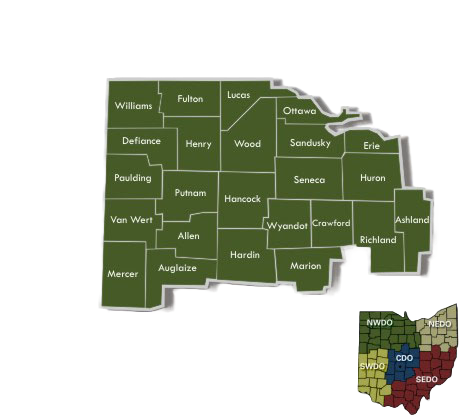 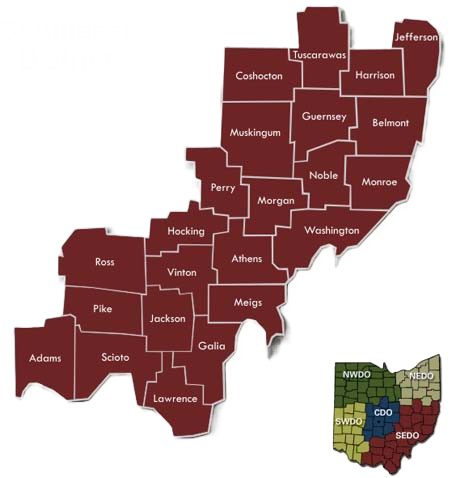 Southeast District
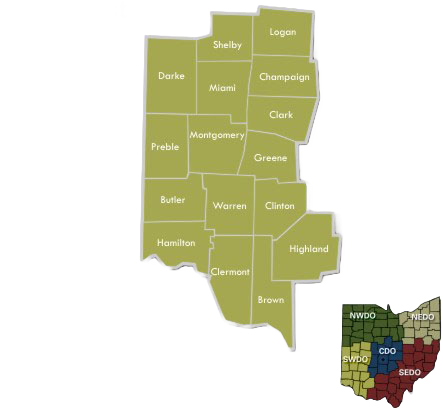 Southwest District